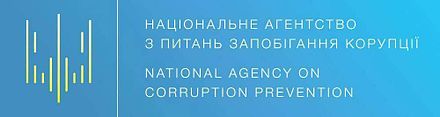 Запобігання та врегулювання конфлікту інтересів та дотримання пов'язаних із ним та інших обмежень(методичні рекомендації)
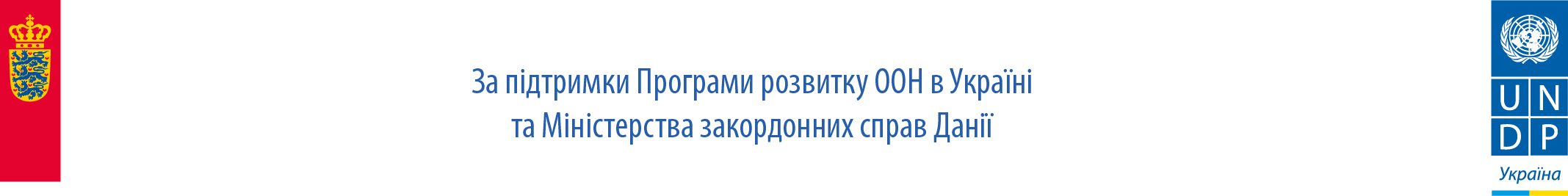 Зобов’язання щодо запобігання та врегулювання конфлікту інтересів
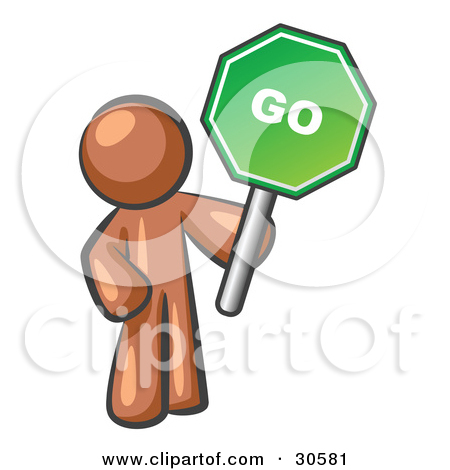 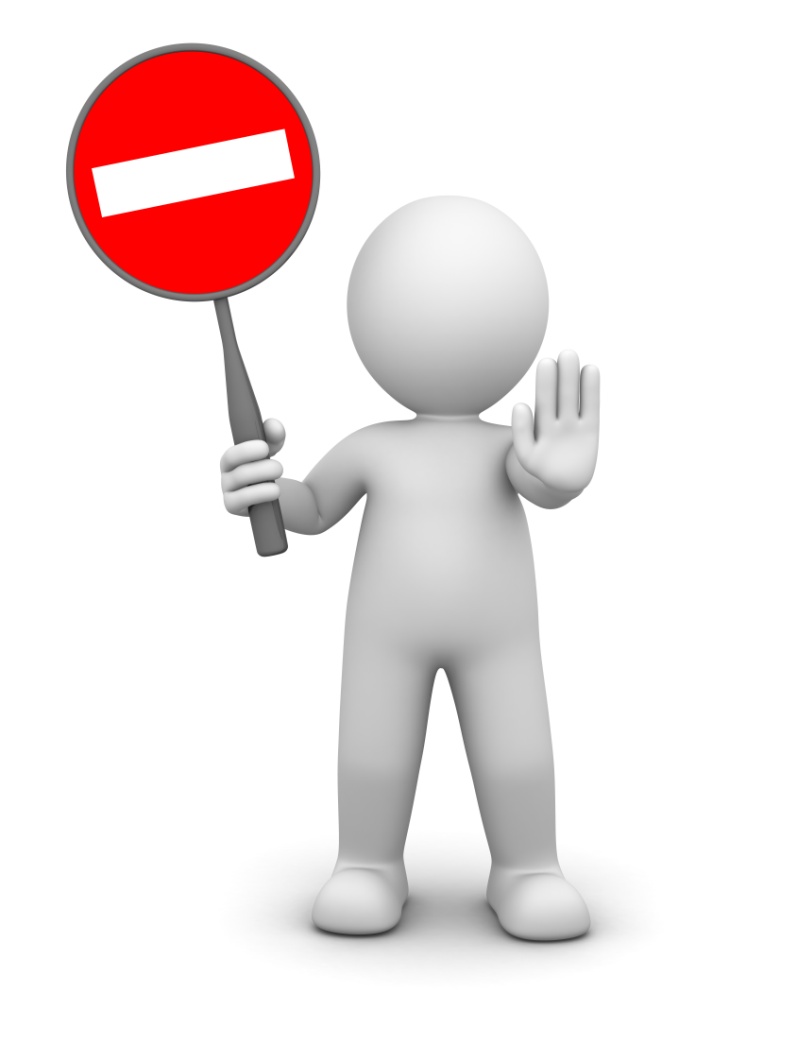 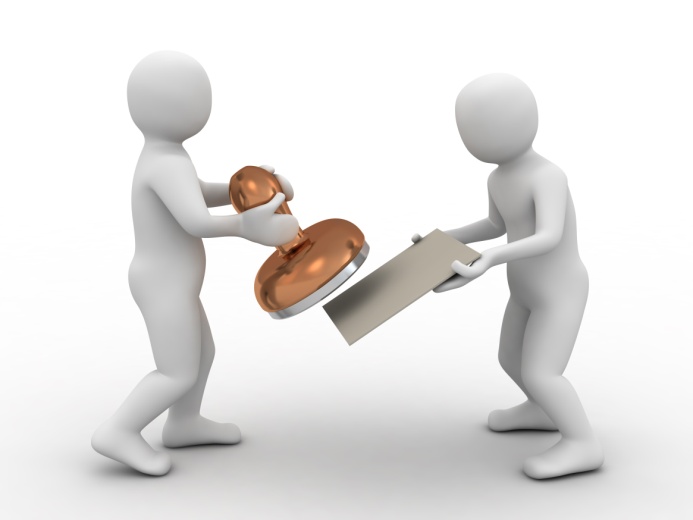 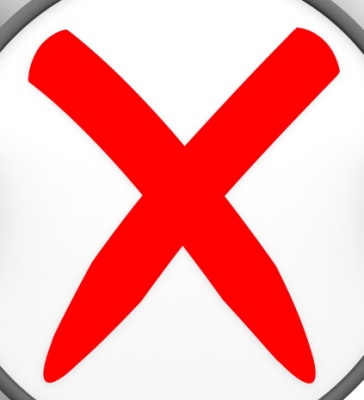 Конфлікт інтересів
державна посадова особа
приватні інтереси
публічно-правові обов'язки
Службове повноваження, представницьке повноваження
майновий інтерес
немайновий інтерес
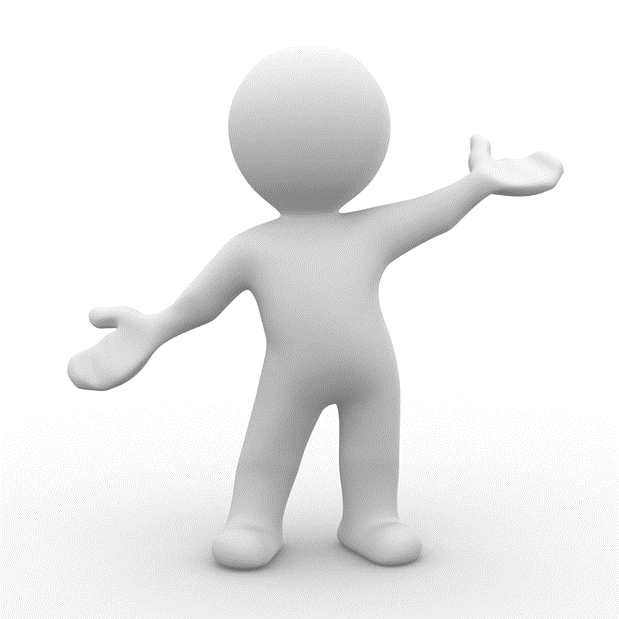 Загальнослужбові повноваження
закон, інші нормативно-правові акти
Безпосередні повноваження
посадові інструкції, трудові договори, доручення, розпорядчі акти
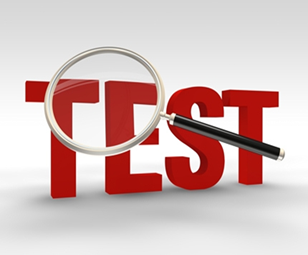 № 1 Самостійний тест на наявність (відсутність) реального конфлікту інтересів:
Питання 1: Якими службовими, представницькими повноваженнями наділена службова особа? 
Питання 2: Які саме службові, представницькі повноваження будуть реалізовуватись при виконанні конкретного доручення, надання відповіді на запит, здійснення контрольного заходу тощо?
Питання 3: Чи наявні приватні інтереси та чи впливають вони на об'єктивність прийняття рішення чи вчинення діяння?
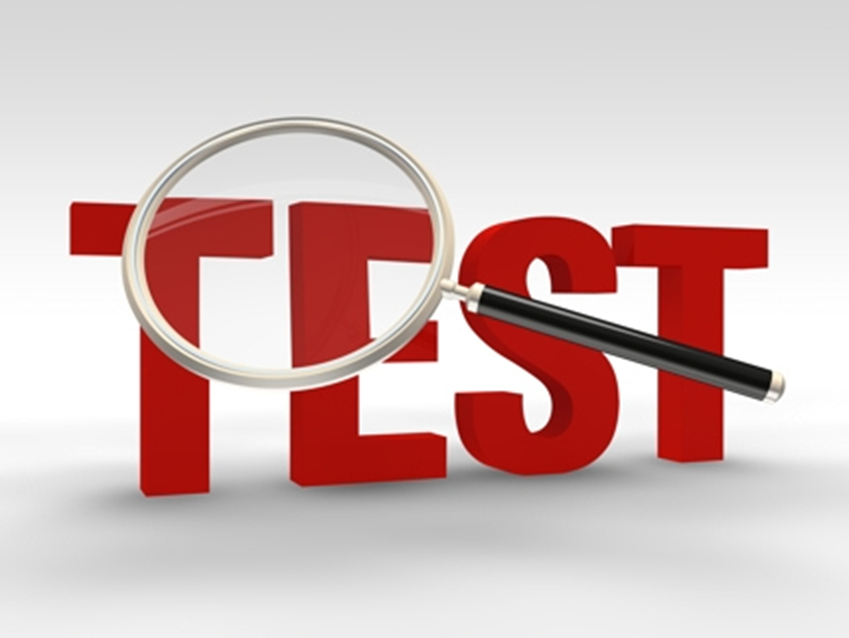 № 2
Самостійний тест на наявність (відсутність) потенційногоконфлікту інтересів:
Питання 1: Якими службовими, представницькими повноваженнями  наділена службова особа? 
Питання 2: Які конкретно службові, представницькі повноваження будуть реалізовуватись при виконанні конкретного доручення, надання відповіді на запит, здійснення контрольного заходу тощо?
Питання 3: Чи наявні приватні інтереси та при настанні яких обставин вони  впливатимуть на об'єктивність прийняття рішення чи вчинення діяння у майбутньому?
Врегулювання конфлікту інтересів
Самостійне врегулювання конфлікту 
інтересів
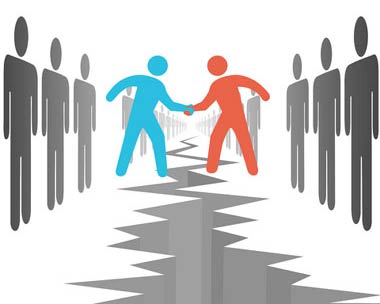 Врегулювання конфлікту інтересів безпосереднім керівником
Усунення від виконання завдання, вчинення дій, прийняття рішення чи участі в його прийнятті
якщо конфлікт інтересів не має постійного характеру;
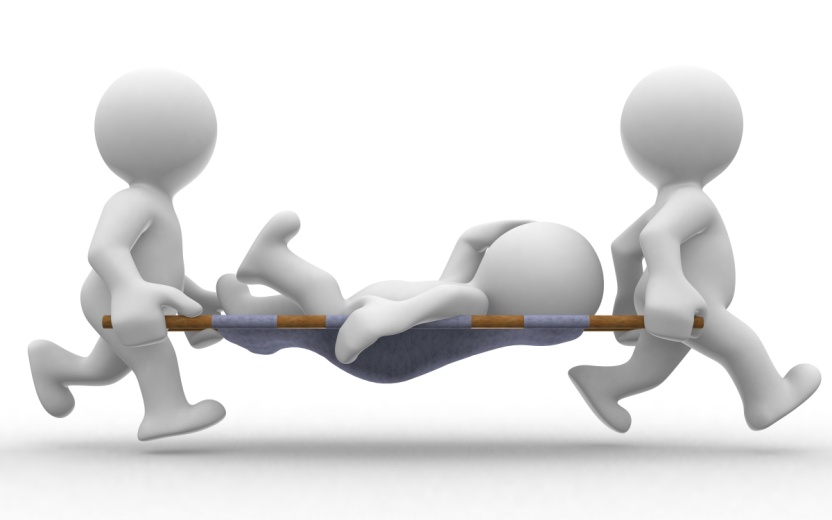 при наявності реального чи потенційного конфлікту інтересів;
за рішенням керівника відповідного органу, підприємства, установи, організації або відповідного структурного підрозділу, в якому працює особа.
за умови можливості залучення до прийняття такого рішення або вчинення відповідних дій іншим працівником відповідного органу, підприємства, установи, організації;
Обмеження доступу до інформації
за можливості доручення роботи з відповідною інформацією іншому працівнику органу, підприємства, установи, організації.
якщо конфлікт інтересів має постійний характер;
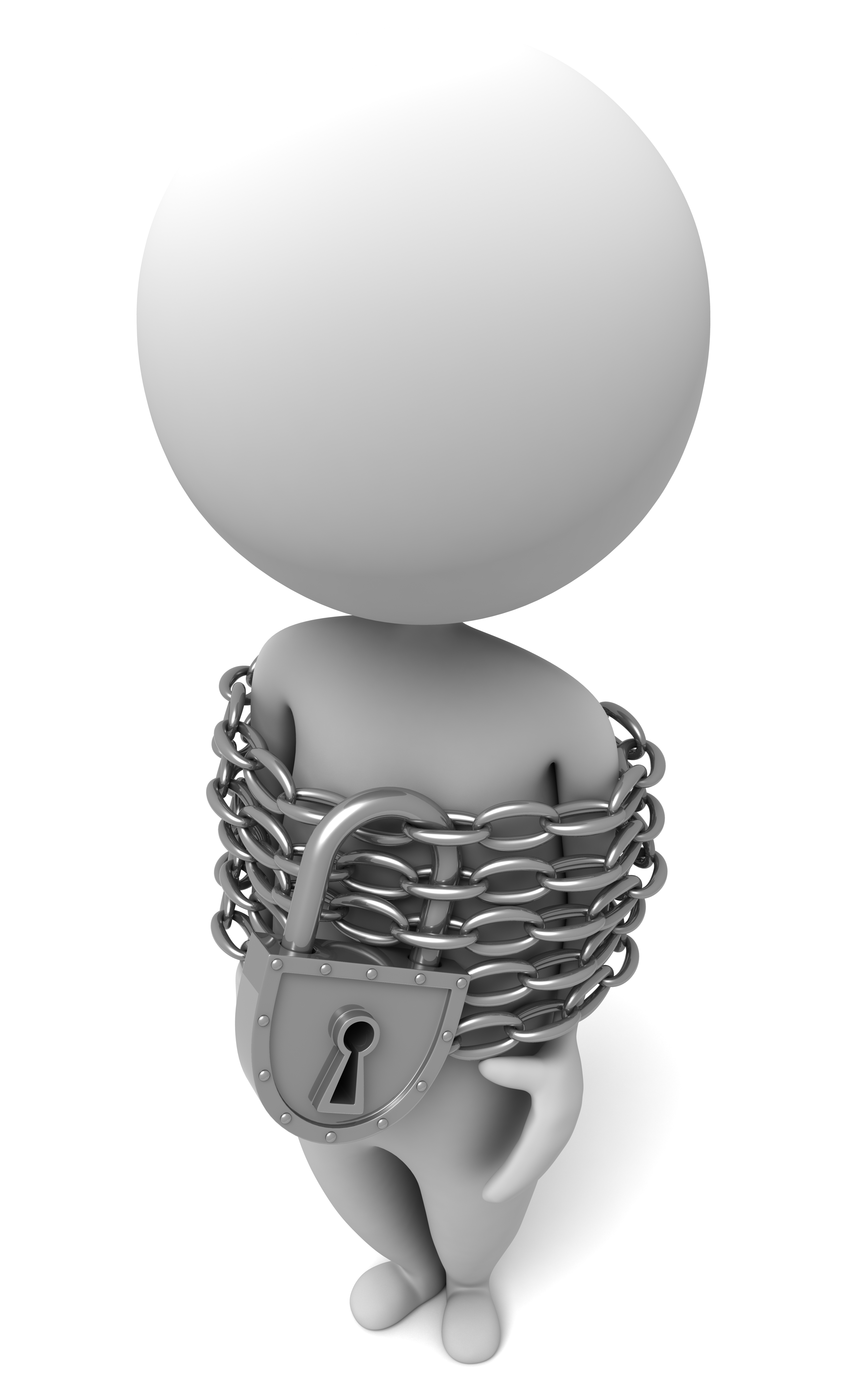 при наявності реального чи потенційного конфлікту інтересів пов’язаного із таким доступом;
за можливості продовження належного виконання особою повноважень на посаді за умови такого обмеження;
за рішенням керівника органу або відповідного структурного підрозділу, в якому працює особа;
Перегляд обсягу службових повноважень
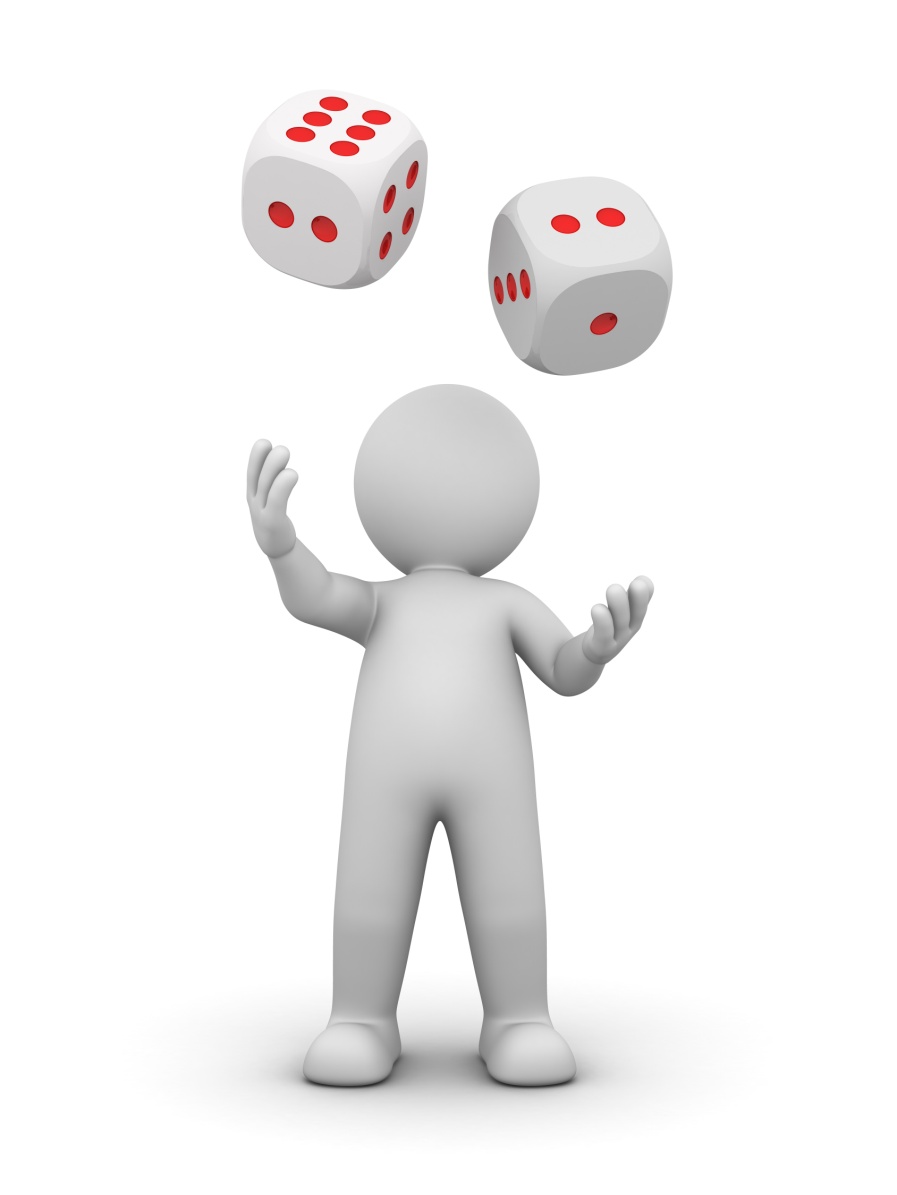 за рішенням керівника органу, підприємства, установи, організації або відповідного структурного підрозділу, в якому працює особа;
при наявності реального чи потенційного конфлікту інтересів;
за можливості продовження належного виконання нею службових завдань у разі такого перегляду і можливості наділення відповідними повноваженнями іншого працівника.
якщо конфлікт інтересів має постійний характер, пов’язаний з конкретним повноваженням особи;
Здійснення повноважень під зовнішнім контролем
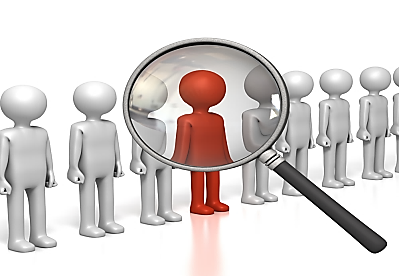 якщо конфлікт інтересів не має постійного характеру;
якщо усунення особи від виконання завдання або обмеження її доступу до інформації чи перегляд її повноважень є неможливим;
при наявності реального чи потенційного конфлікту інтересів;
якщо відсутні підстави для її переведення на іншу посаду або звільнення.
за рішенням керівника відповідного органу, або відповідного структурного підрозділу, в якому працює особа;
Переведення, звільнення 
службової особи
Переведення особи застосовується якщо:
конфлікт інтересів (потенційний  або реальний) має постійний характер;
конфлікт інтересів не може бути усунуто в інший спосіб;
 є вакантна посада і особа погоджується на переведення.
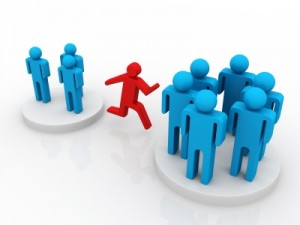 Звільнення особи застосовується якщо:
конфлікт інтересів (потенційний  або реальний) має постійний характер;
конфлікт інтересів не може бути усунуто в інший спосіб;
особа не погоджується на переведення або на позбавлення приватного інтересу.
Обмеження щодо отримання подарунків
Обмеження щодо сумісництва та суміщення з іншими видами діяльності
Забороняється:
Особам, зазначеним у пункті 1 частини першої статті 3 Закону
займатися іншою оплачуваною (крім викладацької,
наукової і творчої діяльності, медичної практики, інструкторської та суддівської практики із спорту) або підприємницькою діяльністю, якщо інше не передбачено Конституцією або законами України;
входити до складу правління, інших виконавчих чи
 контрольних органів, наглядової ради підприємства або організації, що має на меті одержання прибутку (крім випадків, коли особи здійснюють функції з управління акціями (частками, паями), що належать державі чи територіальній громаді, та представляють інтереси держави чи територіальної громади в раді (спостережній раді), ревізійній комісії господарської організації), якщо інше не передбачено Конституцією або законами України.
Обмеження не поширюються на:
 депутатів Верховної Ради Автономної Республіки Крим, депутатів місцевих рад (крім тих, які здійснюють свої повноваження у відповідній раді на постійній основі), членів Вищої ради юстиції (крім тих, які працюють у Вищій раді юстиції на постійній основі), народних засідателів і присяжних.
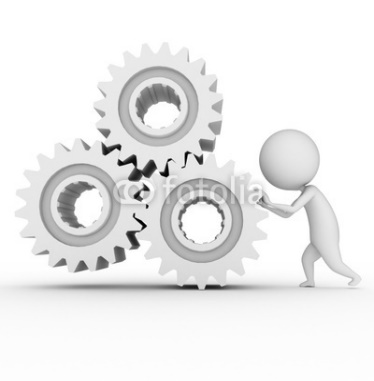 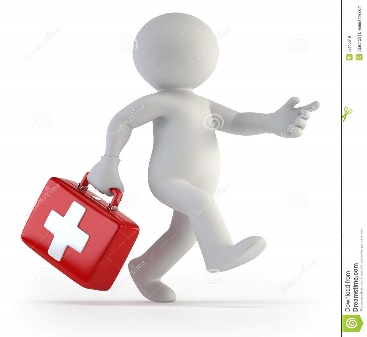 Обмеження щодо спільної роботи близьких осіб
Обмеження щодо використання службових повноважень чи свого становища
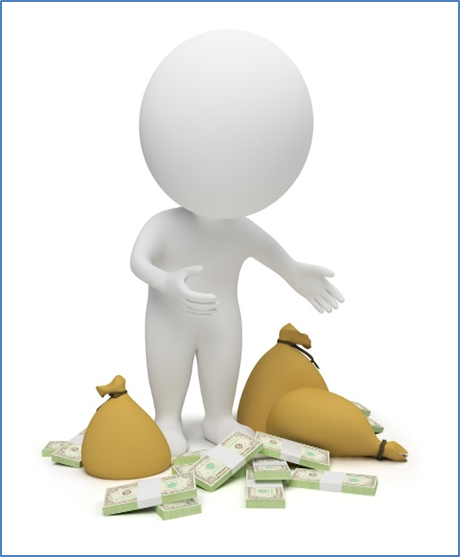 Забороняється:  
використовувати свої службові повноваження або своє становище та пов’язані з цим можливості з метою одержання неправомірної вигоди для себе чи інших осіб, у тому числі використовувати будь-яке державне чи комунальне майно або кошти в приватних інтересах.
Обмеження після припинення діяльності, пов'язаної з виконанням функцій держави
Забороняється:

протягом року з дня припинення діяльності укладати трудові договори (контракти) або вчиняти правочини з юридичними особами приватного права або фізичними особами - підприємцями, щодо яких здійснювався контроль чи нагляд;
розголошувати або використовувати у своїх інтересах інформацію, яка стала відома у зв’язку з виконанням службових повноважень;
протягом року з дня припинення діяльності представляти інтереси особи у справах, в яких іншою стороною є юридична особа в якій вони працювали.